Regiongemensam enkät i förskola/pedagogisk omsorg 2024
Rapport för: Humanitas
Grundurval
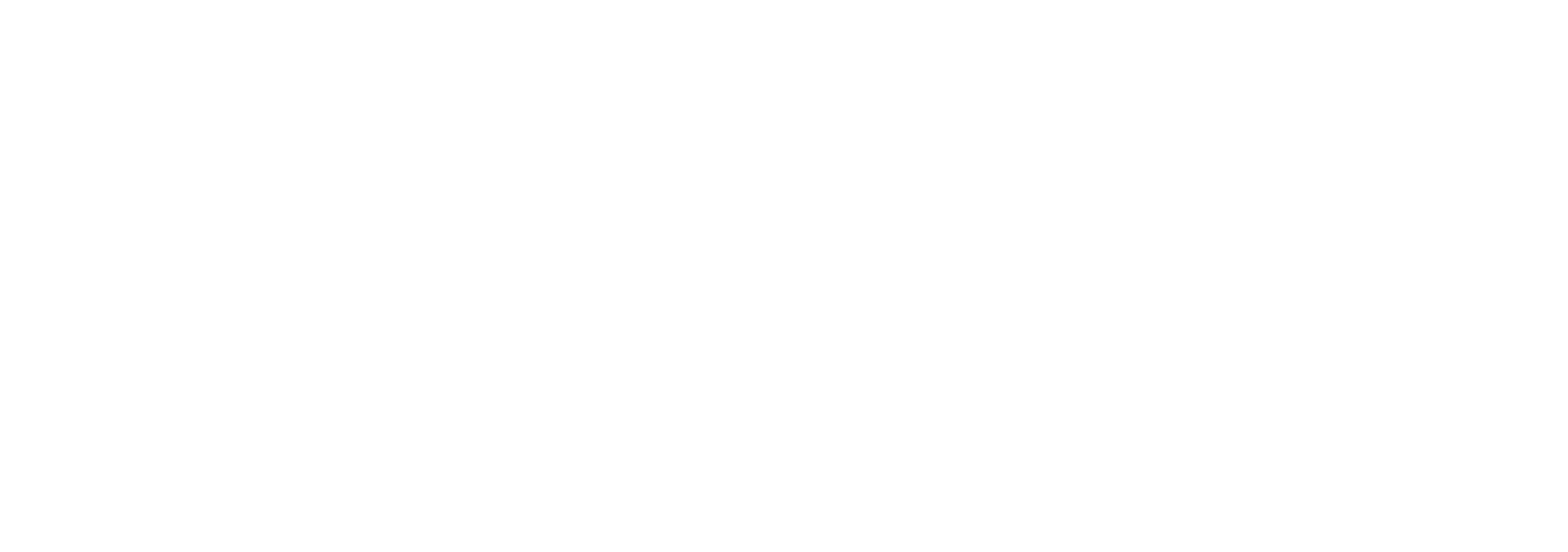 Innehållsförteckning
Humanitas | Svarsfrekvens 85%
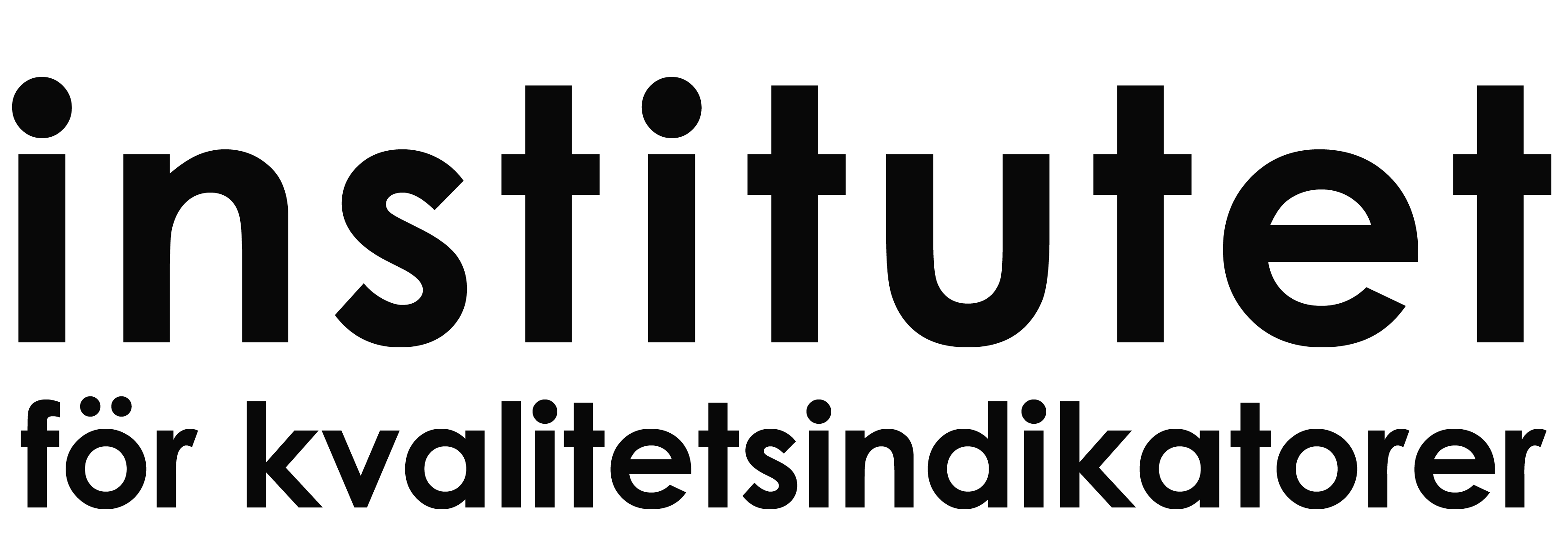 Om undersökningen
Likt tidigare år innefattar undersökningen samtliga medlemskommuner i Göteborgsregionen (GR) och vänder sig till vårdnadshavare som har sitt barn i förskola/pedagogisk omsorg. Frågeunderlaget har sedan undersökningen år 2019 gjorts om med utgångspunkt i läroplanen för förskolan.

Metod
Undersökningen genomfördes mellan 8 januari till och med den 16 februari 2024. I de fall där e-postadress till vårdnadshavarna fanns registrerad skickades en länk till undersökningen dit. Till övriga vårdnadshavare skickades det i en första omgång ut vykort till förskolan som delades ut till vårdnadshavarna genom att placeras i barnens fack. På vykorten fanns en länk och QR-kod till enkäten. Under insamlingsperioden skickades 5 påminnelser ut digitalt till dem som ännu inte besvarat enkäten. Enkäten var tillgänglig på följande språk: svenska, arabiska, BKS (bosniska, kroatiska, serbiska) dari, engelska, finska, kurdiska, persiska, polska, romani/arli, ryska, somaliska, tigrinja, tyska och ukrainska.

Redovisning och beräkningar
Inledningsvis redovisas resultatet för bakgrundsfrågor, följt av resultat per frågeområde och fråga för fråga. Tillhörande varje frågeområde finns det en sida med en tabell där medelvärden redovisas. Värdet kan ligga mellan 1 och 5, där 1 är mest negativt och 5 är mest positivt. Personer som svarat "vet ej" exkluderas ur medelvärdet. Sist i rapporten redovisas andel positiva, vilket är en sammanslagning av de två mest positiva alternativen (4 och 5). 
För att säkra respondenternas anonymitet redovisas inga frågor där antalet svarande är färre än sju.
Redovisning och beräkningar
Rapporten gäller Humanitas och bygger på svar från 17 vårdnadshavare av 20 vilket ger en svarsfrekvens om 85%.
Humanitas | Svarsfrekvens 85%
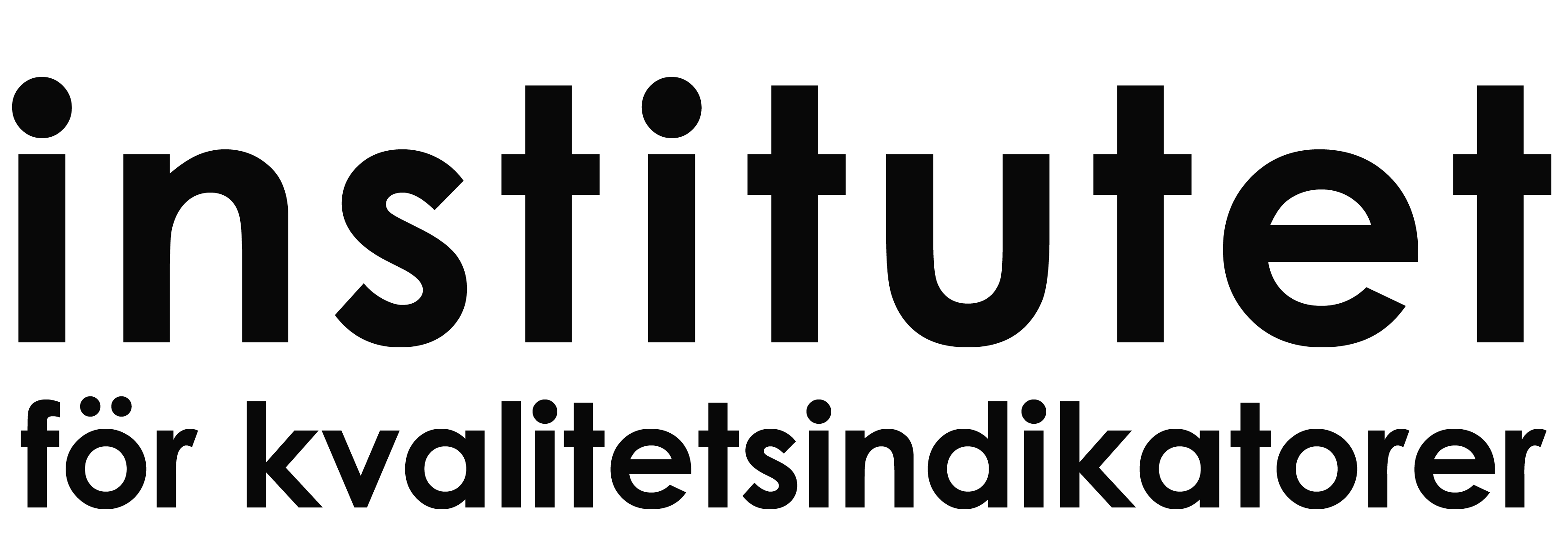 Bakgrundsfrågor
Dessa diagram visar köns- och åldersfördelningen
Humanitas | Svarsfrekvens 85%
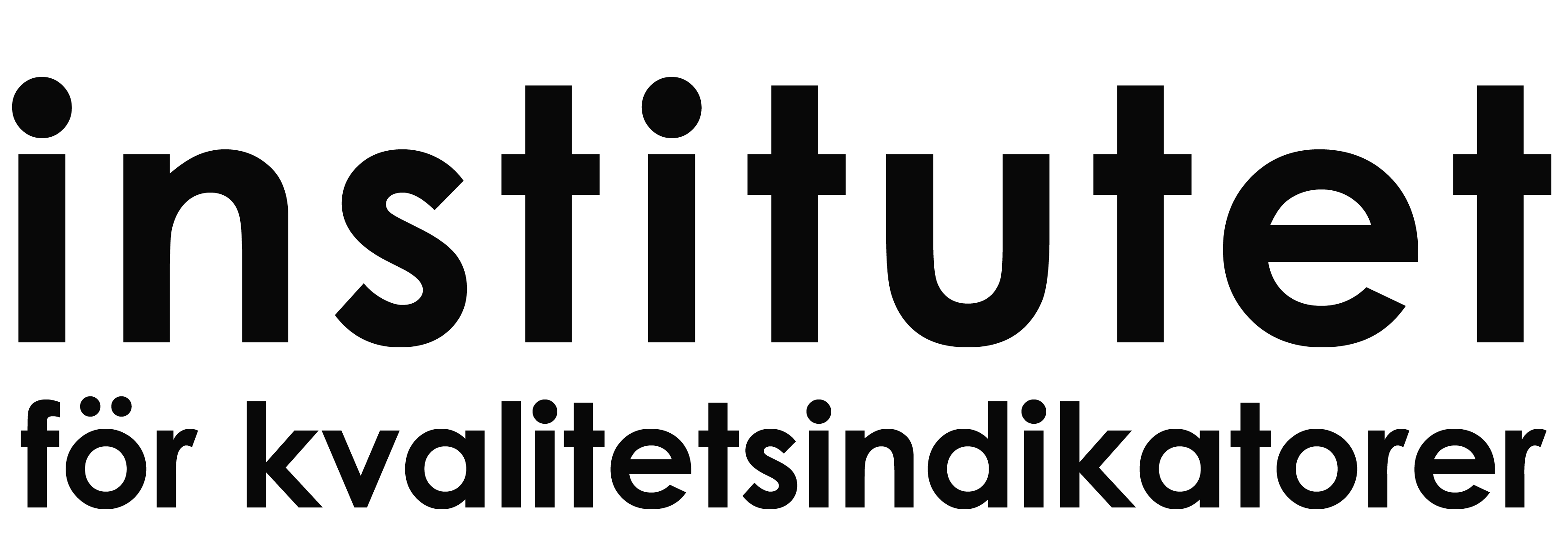 Jämförelsevärde per frågeområde
Detta är ett diagram som visar medelvärdet för varje frågeområde. Det lägsta möjliga värdet är 1 och det högsta möjliga värdet är 5. Vet ej har exkluderats ur medelvärdet. Jämförelse görs mellan det egna värdet och värden för överliggande nivåer.
Humanitas | Svarsfrekvens 85%
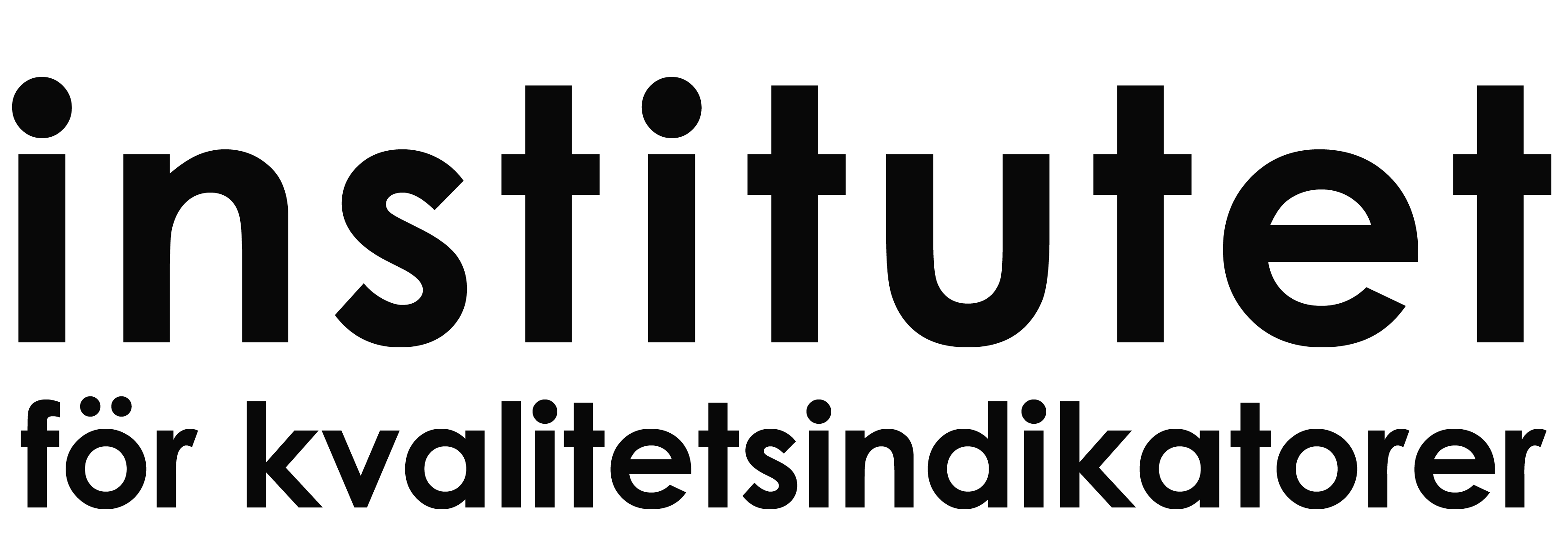 Högst andel höga betyg
Detta är ett diagram som visar de tre frågor där vårdnadshavarna har svarat mest positivt som alltså har en hög andel som svarat 4 eller 5.
Instämmer + Instämmer helt
…förståelse för hur egna handlingar kan påverka miljön och bidra till en hållbar utveckling
…förskolan uppmuntrar mitt barn att uttrycka sina tankar och åsikter
…mitt barn trivs på förskolan
Observera att det i vissa fall kan finnas frågor med lika stor andel som inte är med i listan då endast tre frågor presenteras. Om sidan är tom innebär detta att ingen har svarat detta i någon av frågorna.
Humanitas | Svarsfrekvens 85%
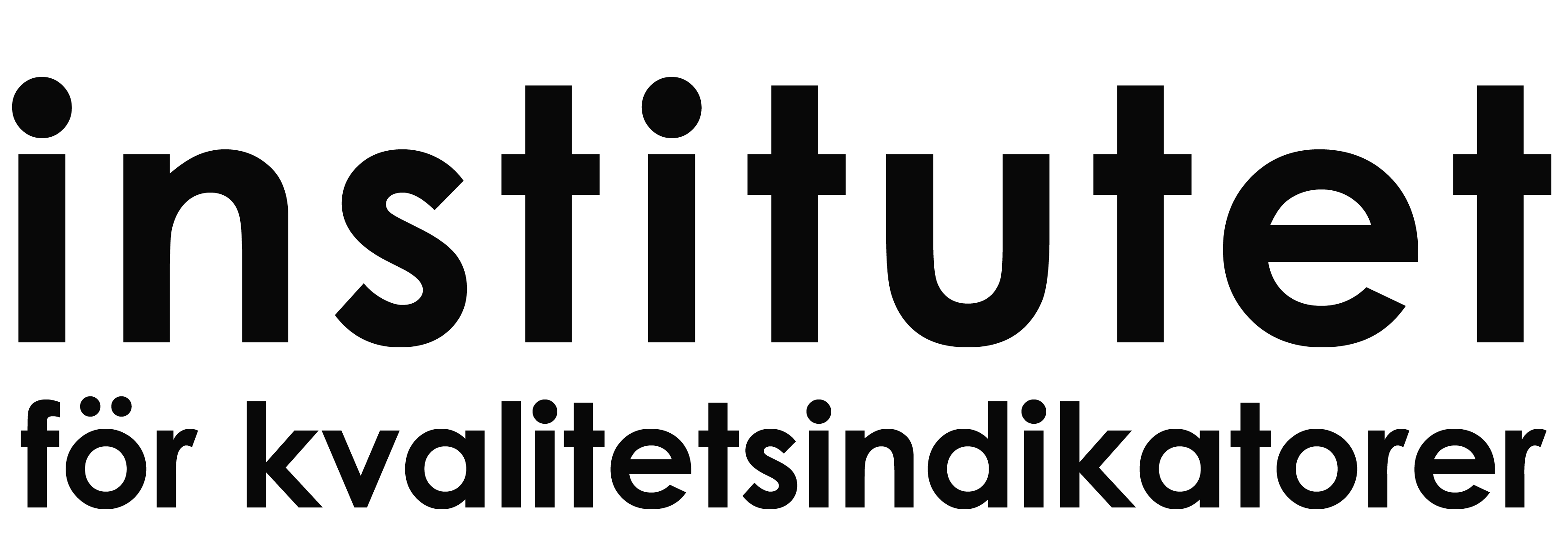 Högst andel låga betyg
Detta är ett diagram som visar de tre frågor där vårdnadshavarna har svarat mest negativt som alltså har en hög andel som svarat 1 eller 2.
Instämmer inte alls  + Instämmer inte
Jag är nöjd med mitt barns förskola.
…mitt barn ges möjlighet att bearbeta konflikter, reda ut missförstånd, kompromissa och respektera varandra
Jag upplever att mitt barn får använda digitala verktyg på ett sätt som stimulerar utveckling och lärande.
Observera att det i vissa fall kan finnas frågor med lika stor andel som inte är med i listan då endast tre frågor presenteras. Om sidan är tom innebär detta att ingen har svarat detta i någon av frågorna.
Humanitas | Svarsfrekvens 85%
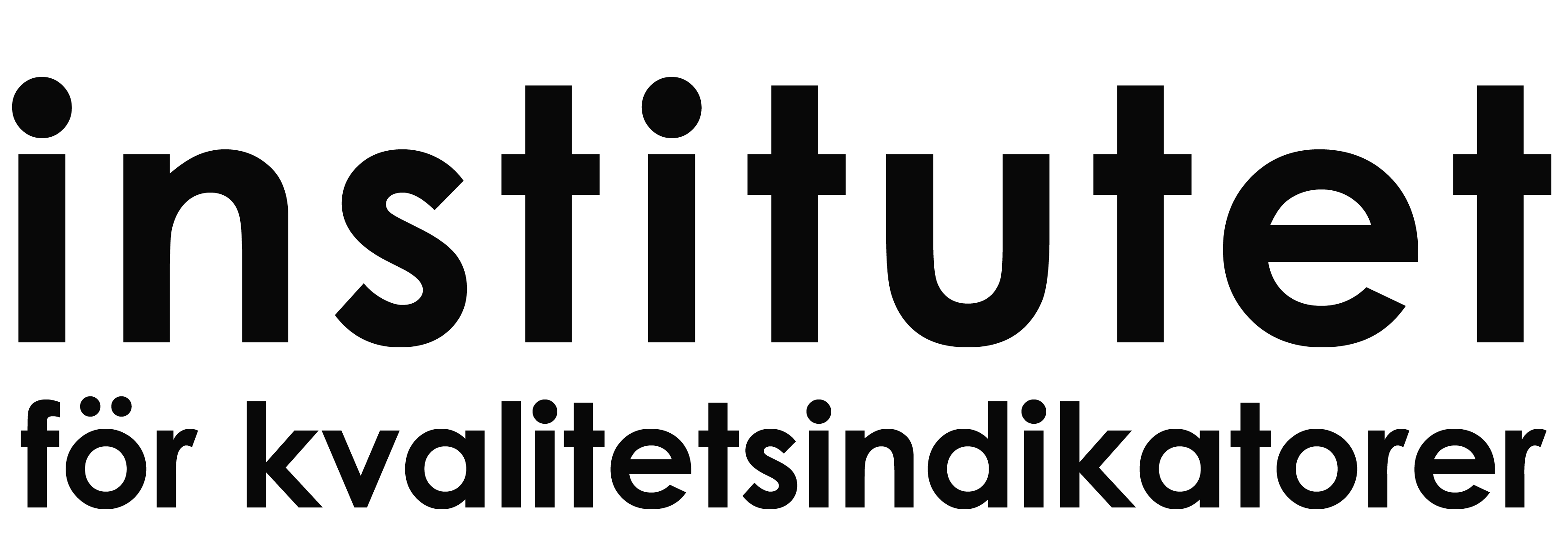 Högst andel vet ej
Detta diagram visar de tre frågor där vårdnadshavarna har svarat alternativet Vet ej i högst utsträckning.
Vet inte
…barnen ges lika möjligheter att utvecklas oberoende av kön, etnisk tillhörighet, religion eller funktionsnedsättning
Jag upplever att mitt barn får använda digitala verktyg på ett sätt som stimulerar utveckling och lärande.
…mitt barn ges möjlighet att bearbeta konflikter, reda ut missförstånd, kompromissa och respektera varandra
Observera att det i vissa fall kan finnas frågor med lika stor andel som inte är med i listan då endast tre frågor presenteras. Om sidan är tom innebär detta att ingen har svarat detta i någon av frågorna.
Humanitas | Svarsfrekvens 85%
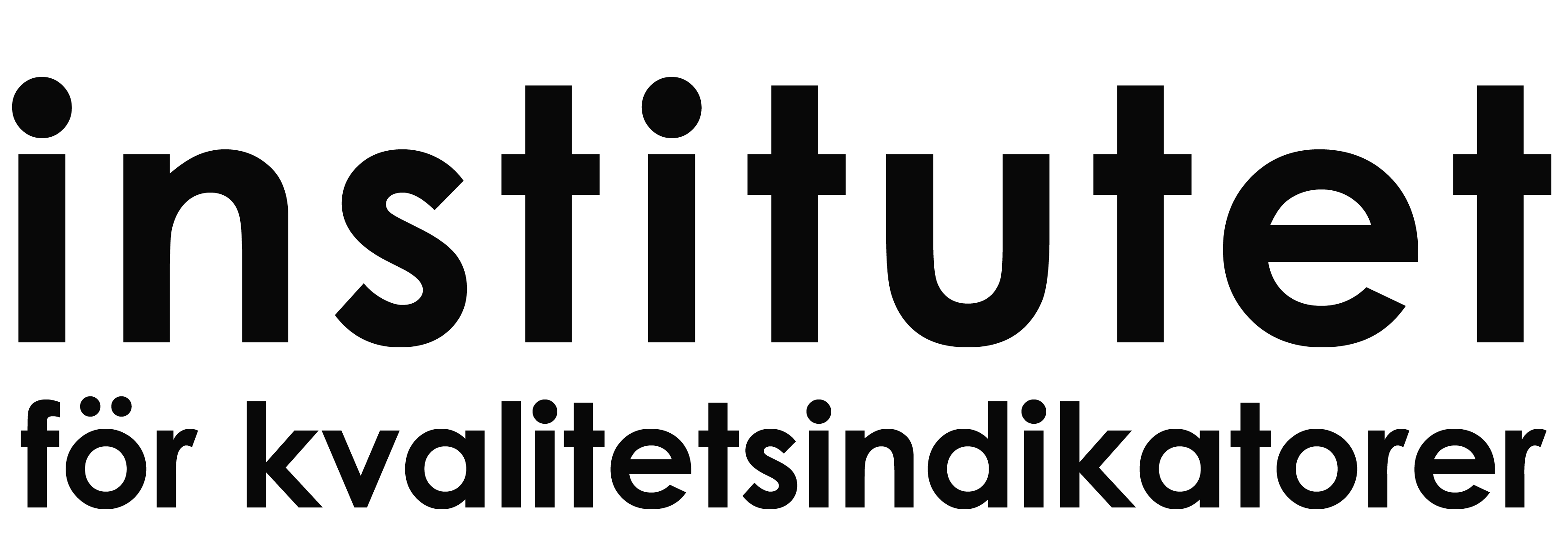 Normer och värden
Detta diagram visar resultatet för frågorna inom frågeområdet Normer och värden. Skalan är 1 (Instämmer inte alls) till 5 (Instämmer helt), plus Vet inte.
…mitt barn trivs på förskolan
...mitt barn känner sig tryggt på förskolan
…mitt barn känner den personal som möter dem på förskolan
...personalen bemöter mitt barn på ett sätt som passar barnet
…förskolan stimulerar barnens samspel i grupp
…mitt barn ges möjlighet att bearbeta konflikter, reda ut missförstånd, kompromissa och respektera varandra
…barnen ges lika möjligheter att utvecklas oberoende av kön, etnisk tillhörighet, religion eller funktionsnedsättning
Humanitas | Svarsfrekvens 85%
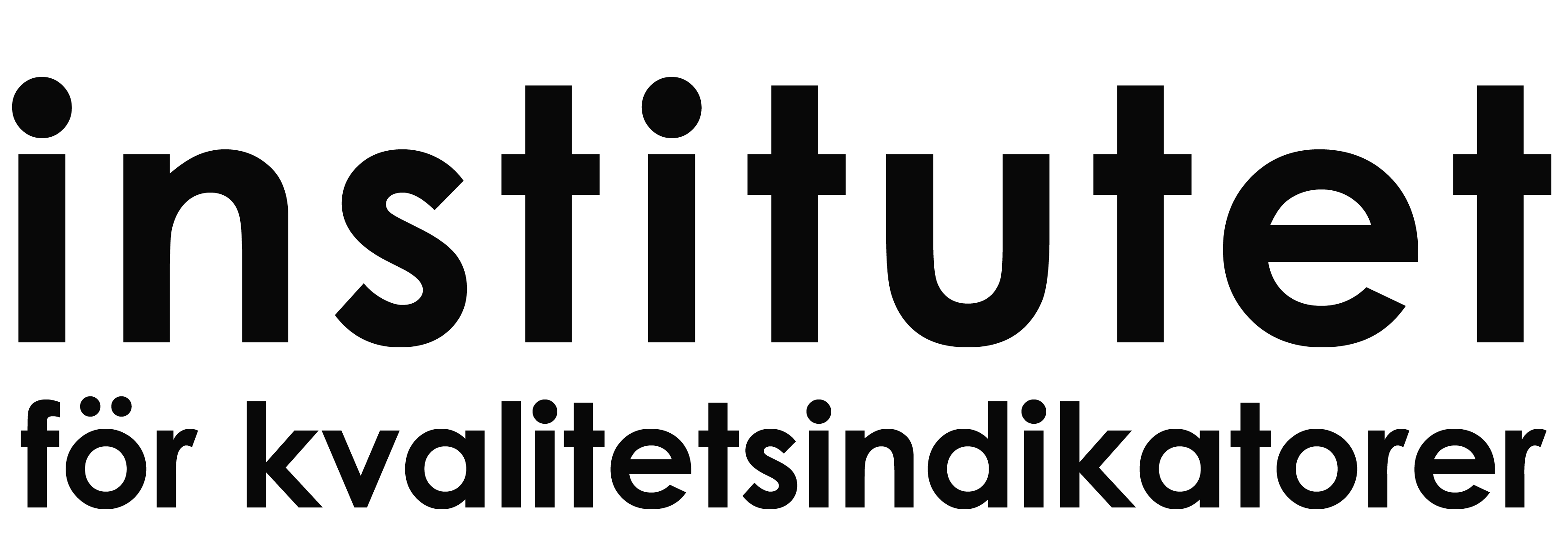 Normer och värden
Årsjämförelsen gäller för Humanitas.
Humanitas | Svarsfrekvens 85%
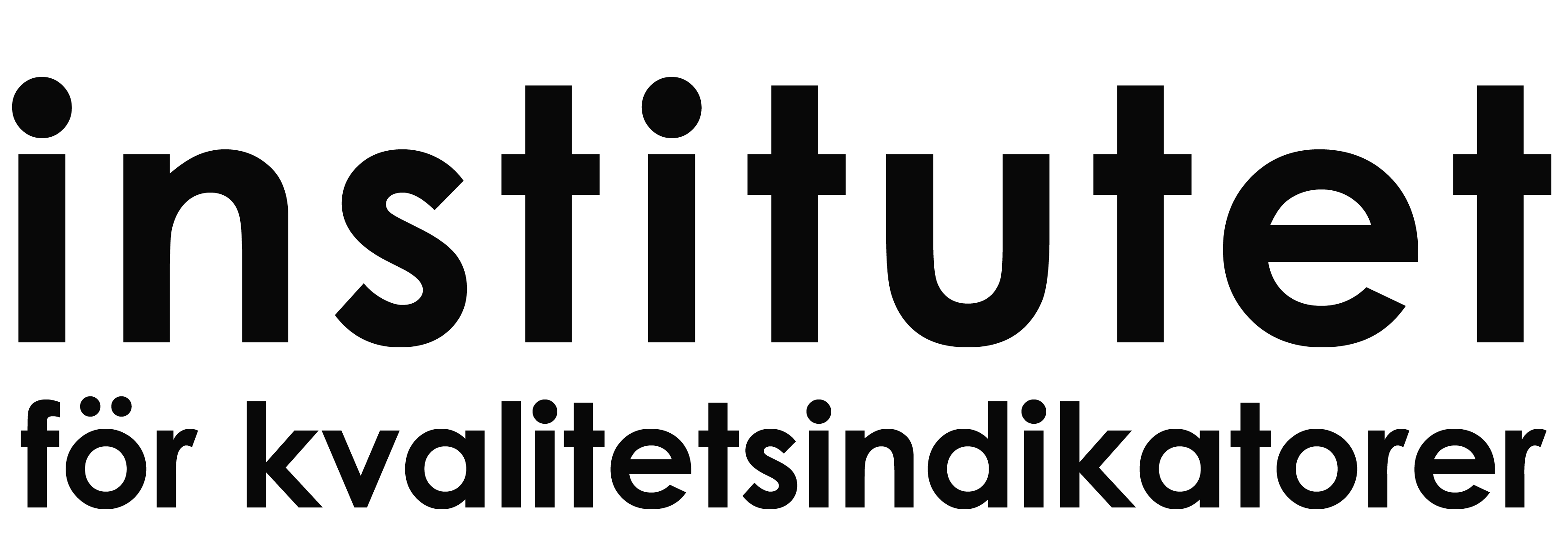 Normer och värden
Årsjämförelsen gäller för Humanitas.
Humanitas | Svarsfrekvens 85%
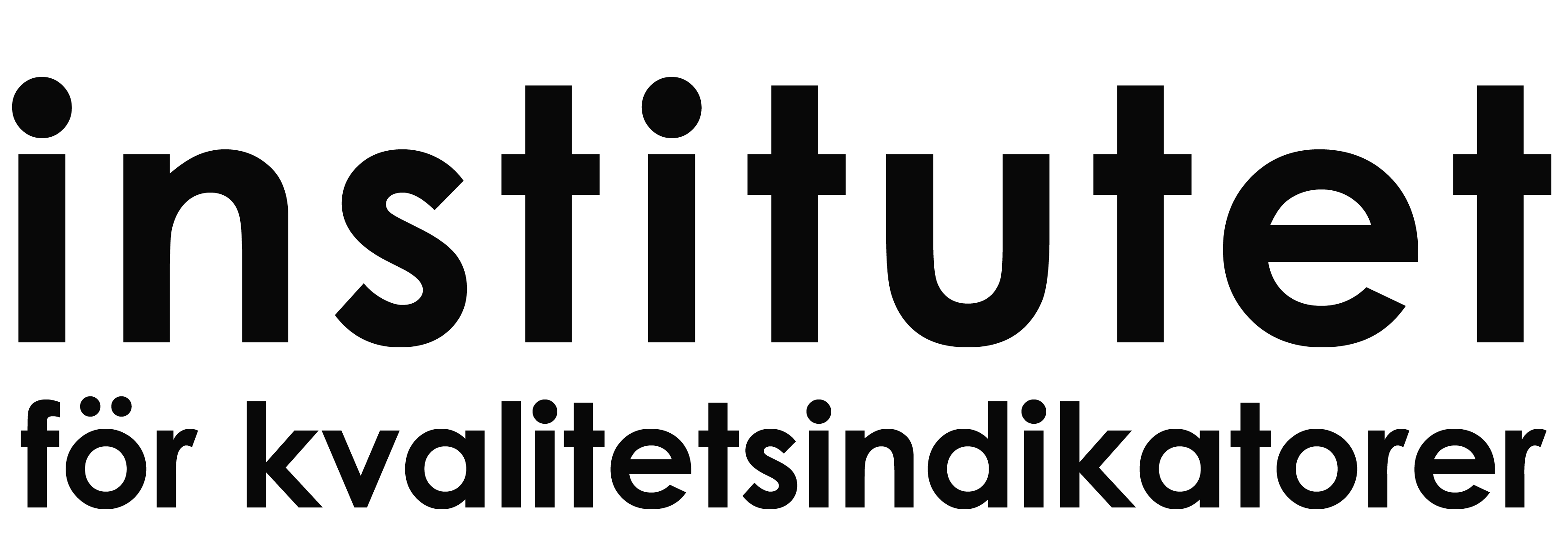 Värdegrund och uppdrag
Detta diagram visar resultatet för frågorna inom frågeområdet Värdegrund och uppdrag. Skalan är 1 (Instämmer inte alls) till 5 (Instämmer helt), plus Vet inte.
…förskolan ger det stöd som mitt barn behöver
…förskolan ger den stimulans som mitt barn behöver
…mitt barns förskola har en utemiljö som är inspirerande och inbjudande
…mitt barns förskola har en innemiljö som är inspirerande och inbjudande
Humanitas | Svarsfrekvens 85%
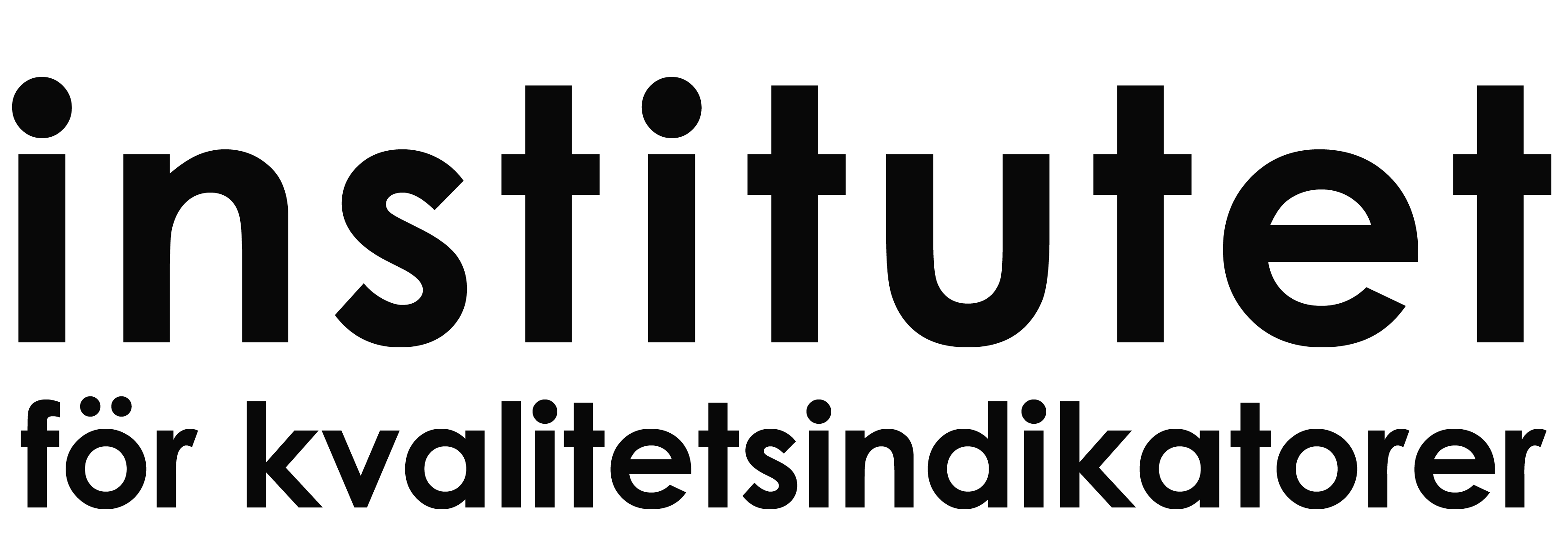 Värdegrund och uppdrag
Årsjämförelsen gäller för Humanitas.
Humanitas | Svarsfrekvens 85%
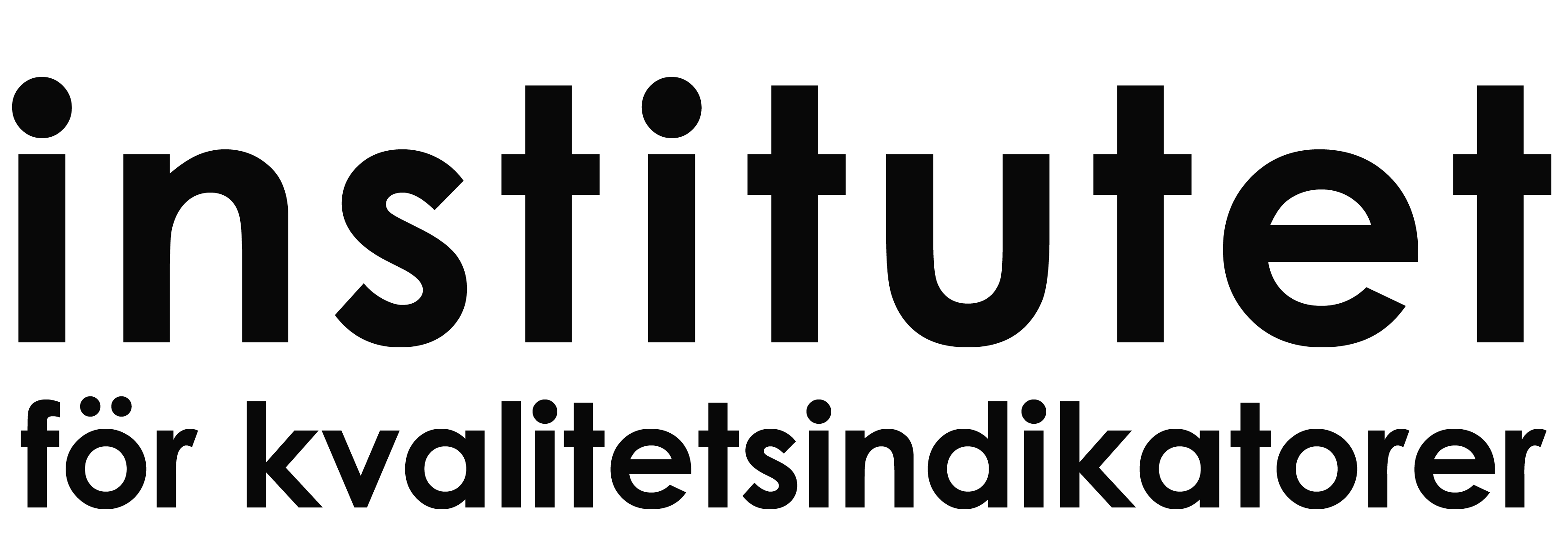 Omsorg, utveckling och lärande
Detta diagram visar resultatet för frågorna inom frågeområdet Omsorg, utveckling och lärande. Skalan är 1 (Instämmer inte alls) till 5 (Instämmer helt), plus Vet inte.
…mitt barns förskola uppmuntrar till lek, utveckling och lärande
…förskolan arbetar med att barnen oavsett könstillhörighet ges samma möjligheter, att pröva och utveckla vad de är bra på och vad de är intresserade av
…språkutveckling och kommunikation
…förmåga att skapa och uttrycka sig i olika former, exempelvis genom bild, form, rörelse, sång, musik, dans, drama
…matematiska tänkande för att undersöka och reflektera, exempelvis genom användande av begrepp, form, mängd och sortering
…förståelse för teknik och naturvetenskapliga fenomen, exempelvis genom samtal om kroppen, djur och natur eller genom olika experiment
…förståelse för hur egna handlingar kan påverka miljön och bidra till en hållbar utveckling
Jag upplever att mitt barn får använda digitala verktyg på ett sätt som stimulerar utveckling och lärande.
Humanitas | Svarsfrekvens 85%
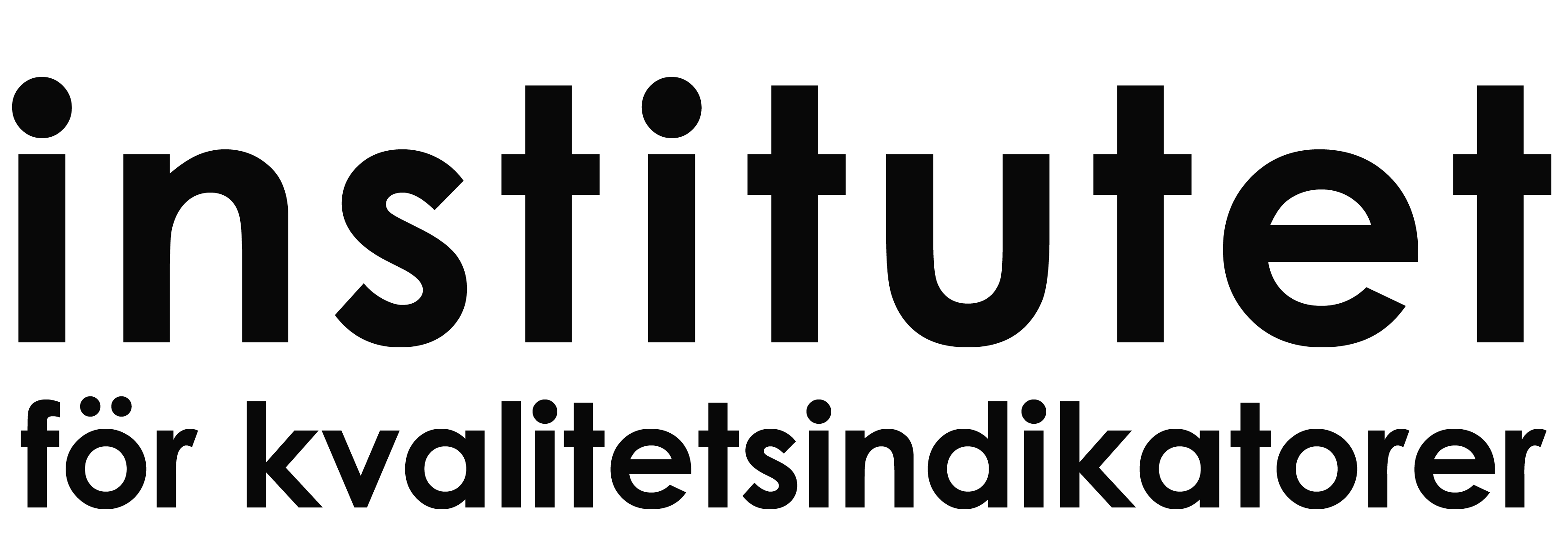 Omsorg, utveckling och lärande
Årsjämförelsen gäller för Humanitas.
Humanitas | Svarsfrekvens 85%
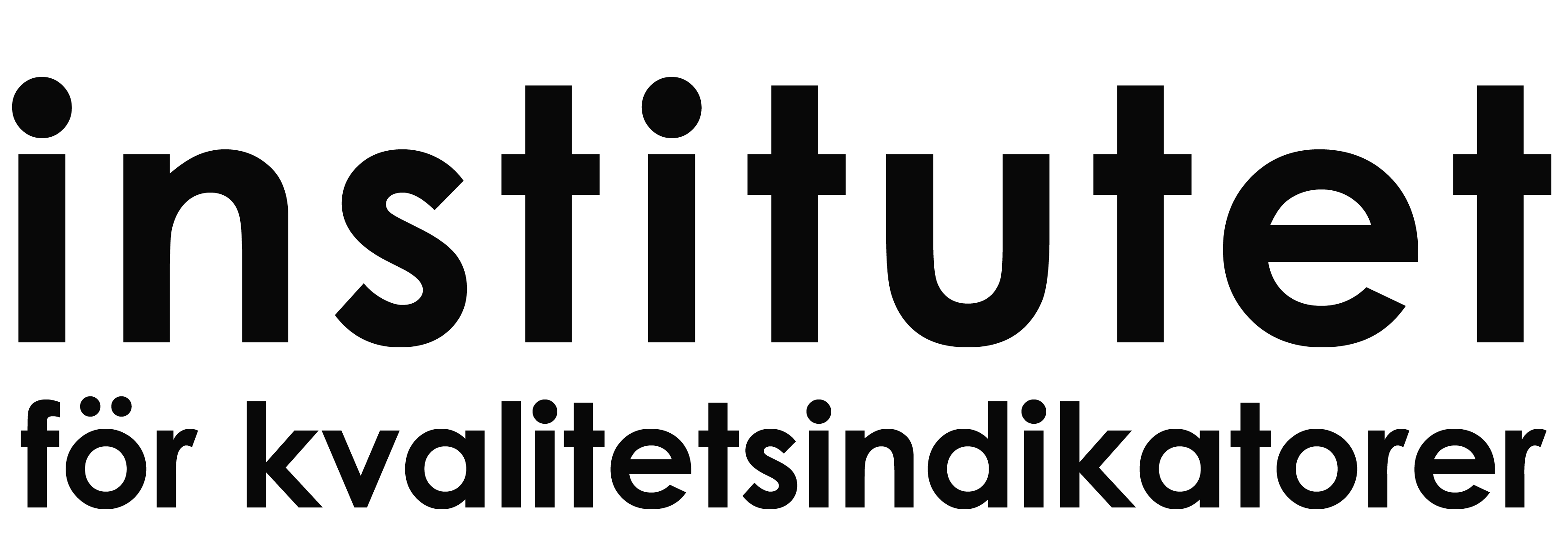 Omsorg, utveckling och lärande
Årsjämförelsen gäller för Humanitas.
Humanitas | Svarsfrekvens 85%
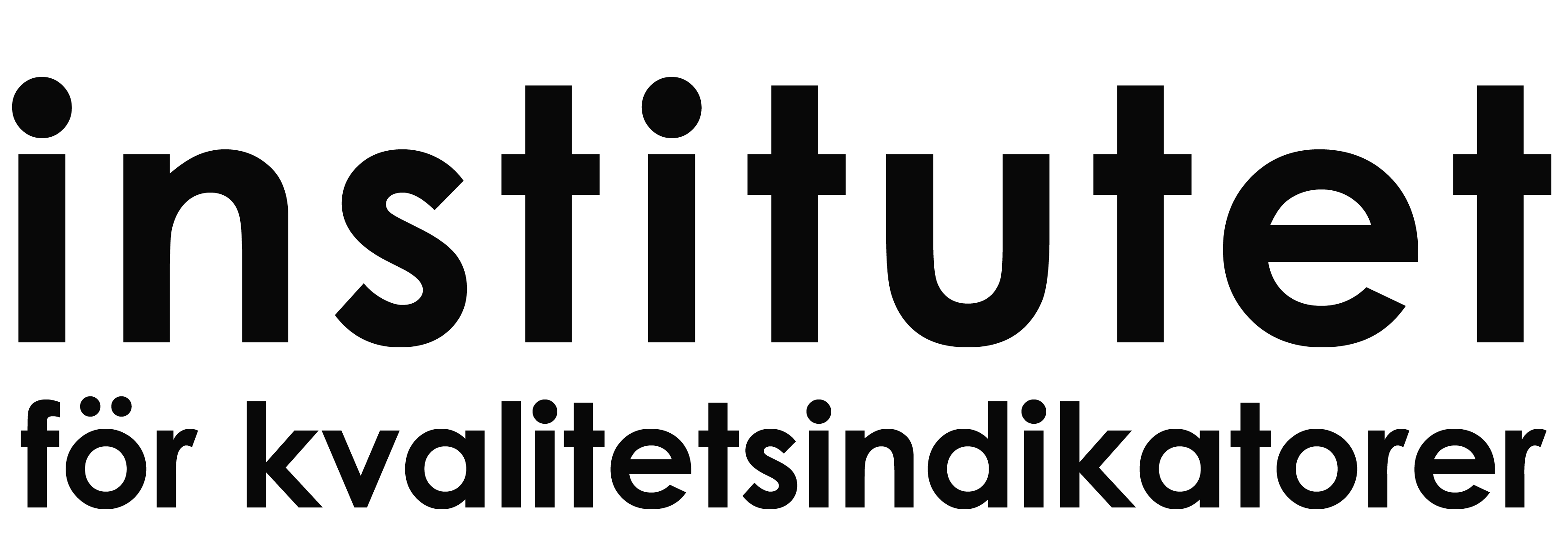 Barns inflytande och delaktighet
Detta diagram visar resultatet för frågorna inom frågeområdet Barns inflytande och delaktighet . Skalan är 1 (Instämmer inte alls) till 5 (Instämmer helt), plus Vet inte.
…förskolan uppmuntrar mitt barn att uttrycka sina tankar och åsikter
…förskolan tar hänsyn till mitt barns behov och intressen
Humanitas | Svarsfrekvens 85%
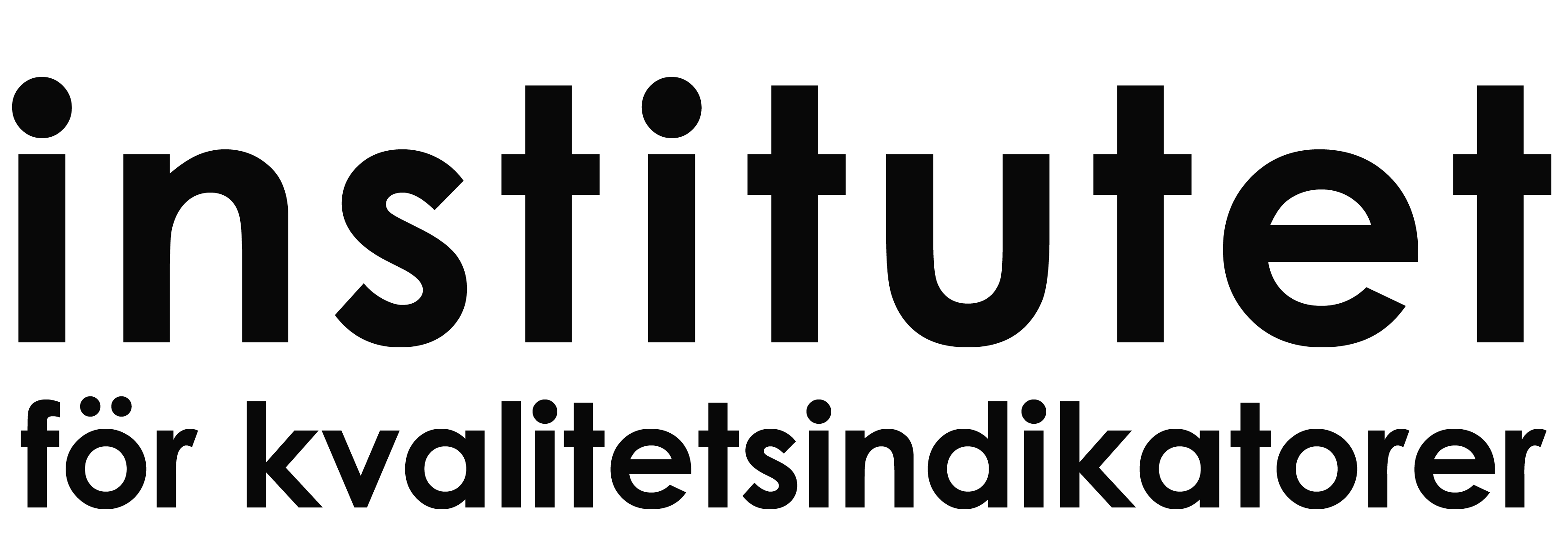 Barns inflytande och delaktighet
Årsjämförelsen gäller för Humanitas.
Humanitas | Svarsfrekvens 85%
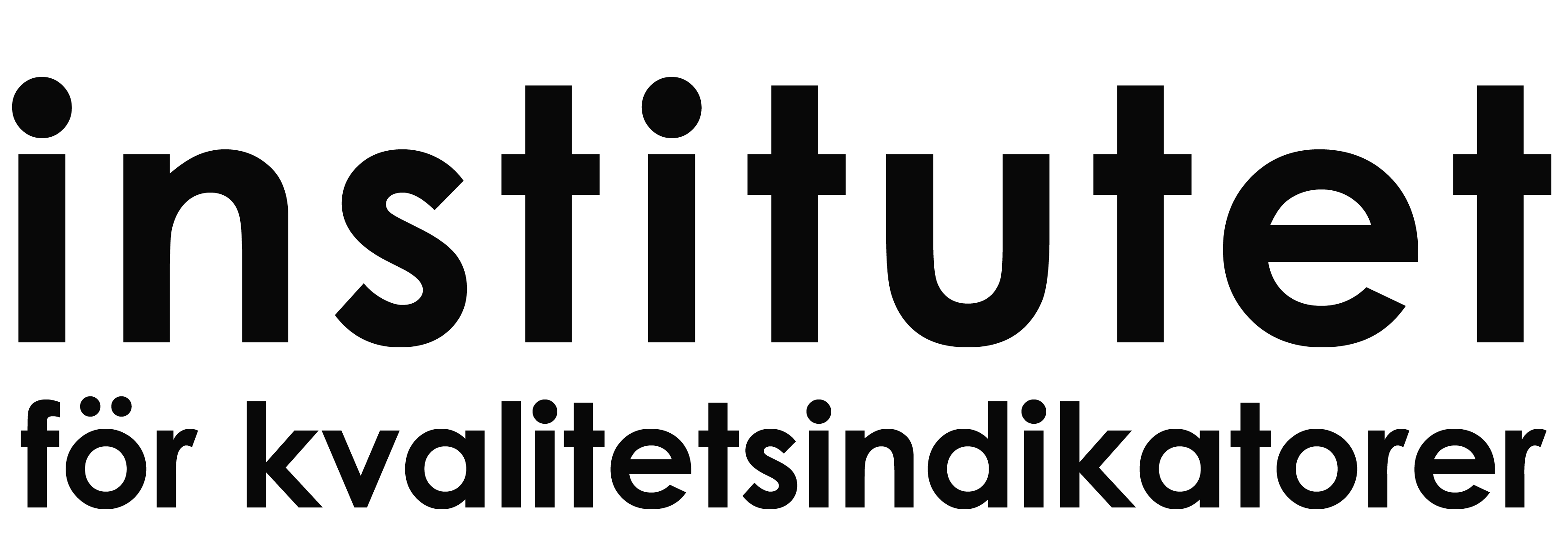 Förskola och hem
Detta diagram visar resultatet för frågorna inom frågeområdet Förskola och hem . Skalan är 1 (Instämmer inte alls) till 5 (Instämmer helt), plus Vet inte.
…förskolan tar hänsyn till den information jag förmedlar om mitt barn, till exempel om barnets mående, familjesituation eller utveckling
…förskolan informerar om mål och innehåll i utbildningen
…utvecklingssamtalet ger mig möjlighet till en god dialog kring mitt barns trivsel, utveckling och lärande
Jag känner mig välkommen att ställa frågor och komma med synpunkter
Jag känner mig trygg med att mitt barn blir väl omhändertaget på förskolan.
Humanitas | Svarsfrekvens 85%
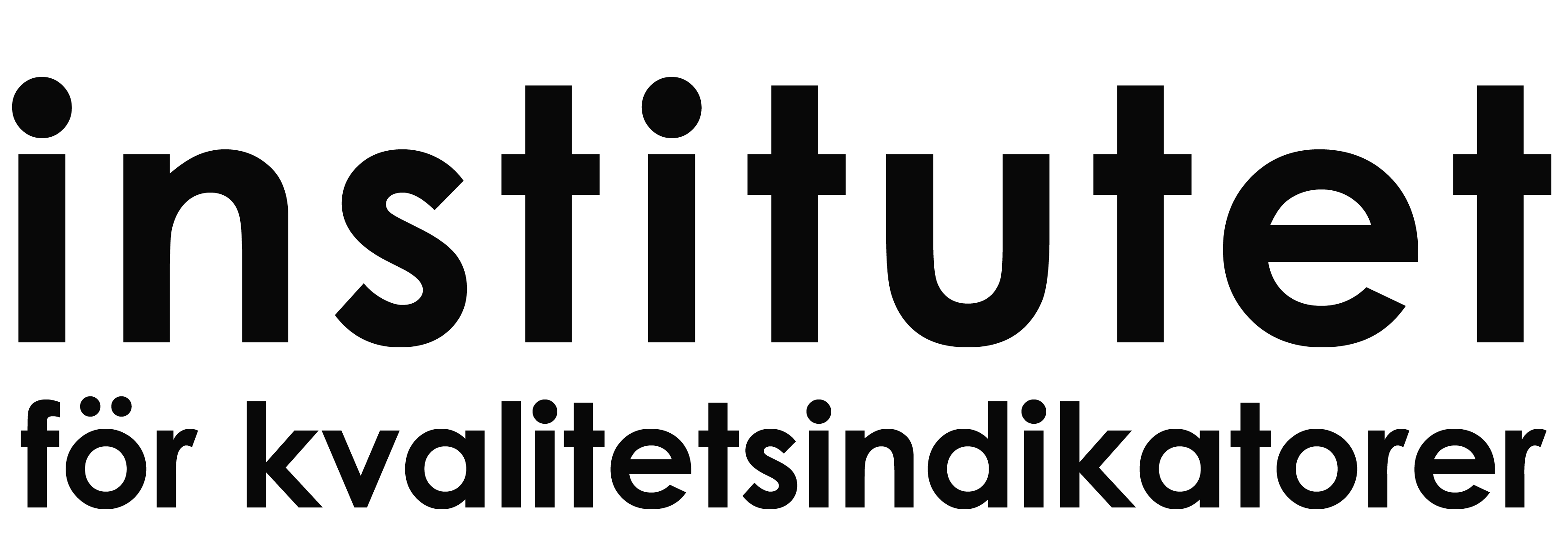 Förskola och hem
Årsjämförelsen gäller för Humanitas.
Humanitas | Svarsfrekvens 85%
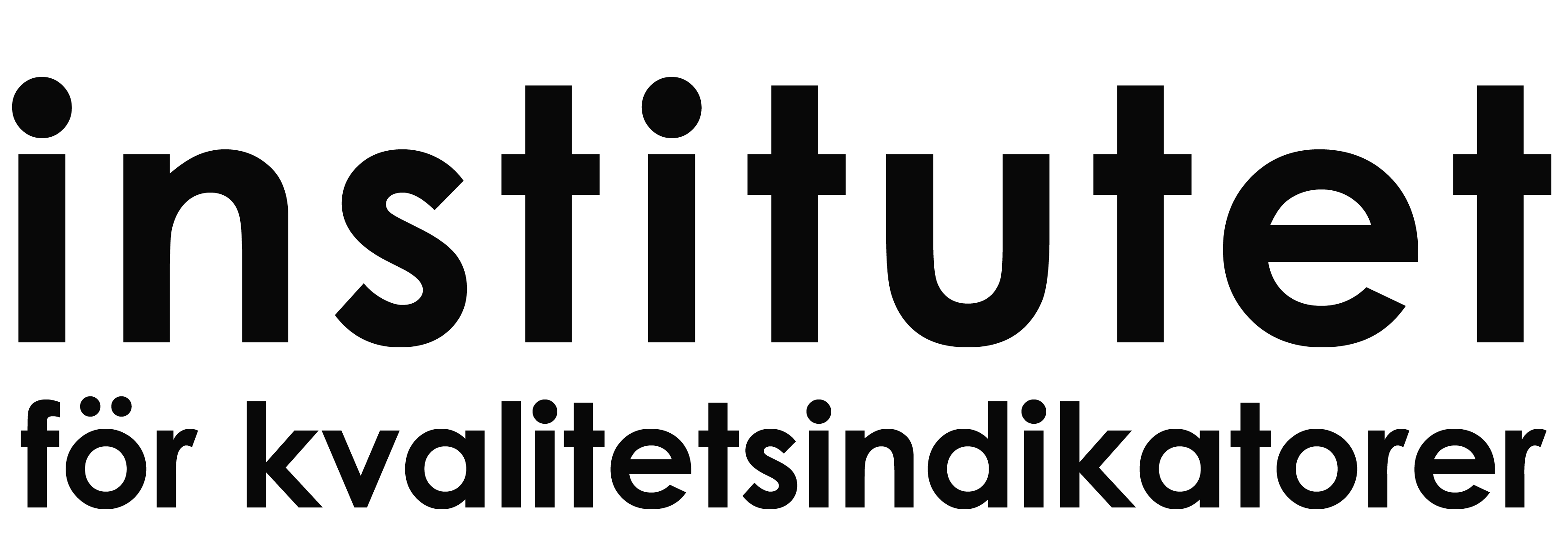 Helhetsomdöme
Detta diagram visar resultatet för frågorna inom frågeområdet Helhetsomdöme. Skalan är 1 (Instämmer inte alls) till 5 (Instämmer helt), plus Vet inte.
Jag är nöjd med mitt barns förskola.
Jag kan rekommendera mitt barns förskola till andra vårdnadshavare.
Humanitas | Svarsfrekvens 85%
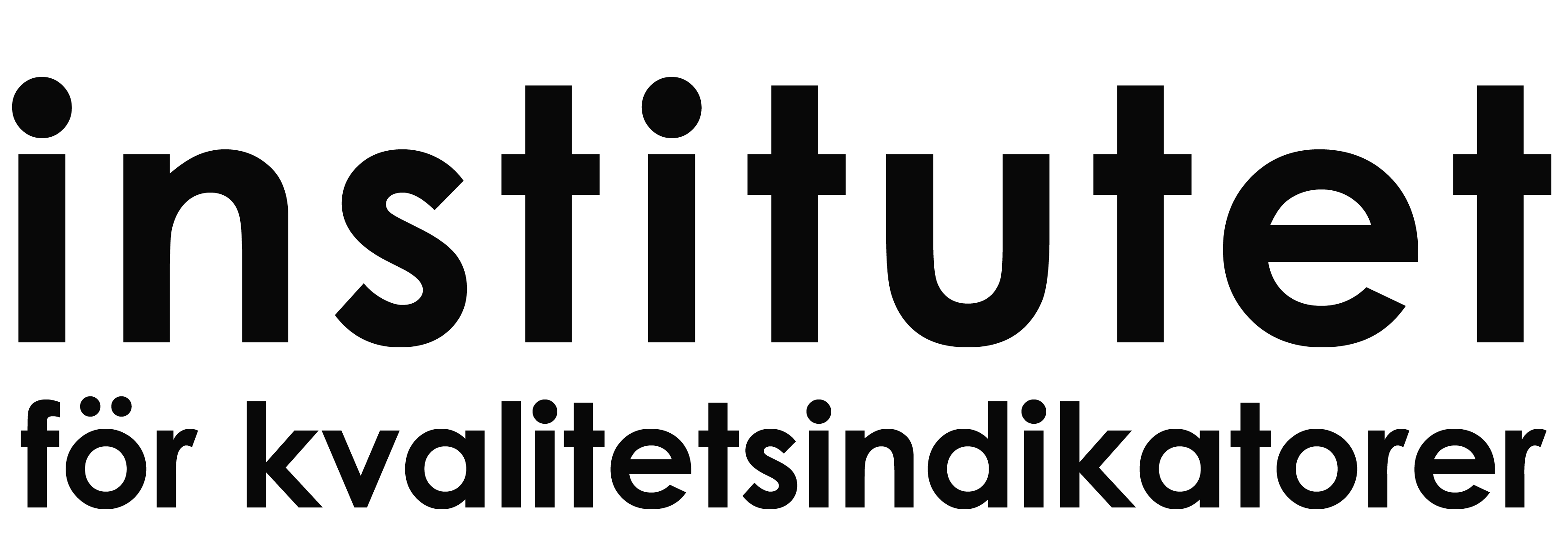 Helhetsomdöme
Årsjämförelsen gäller för Humanitas.
Humanitas | Svarsfrekvens 85%
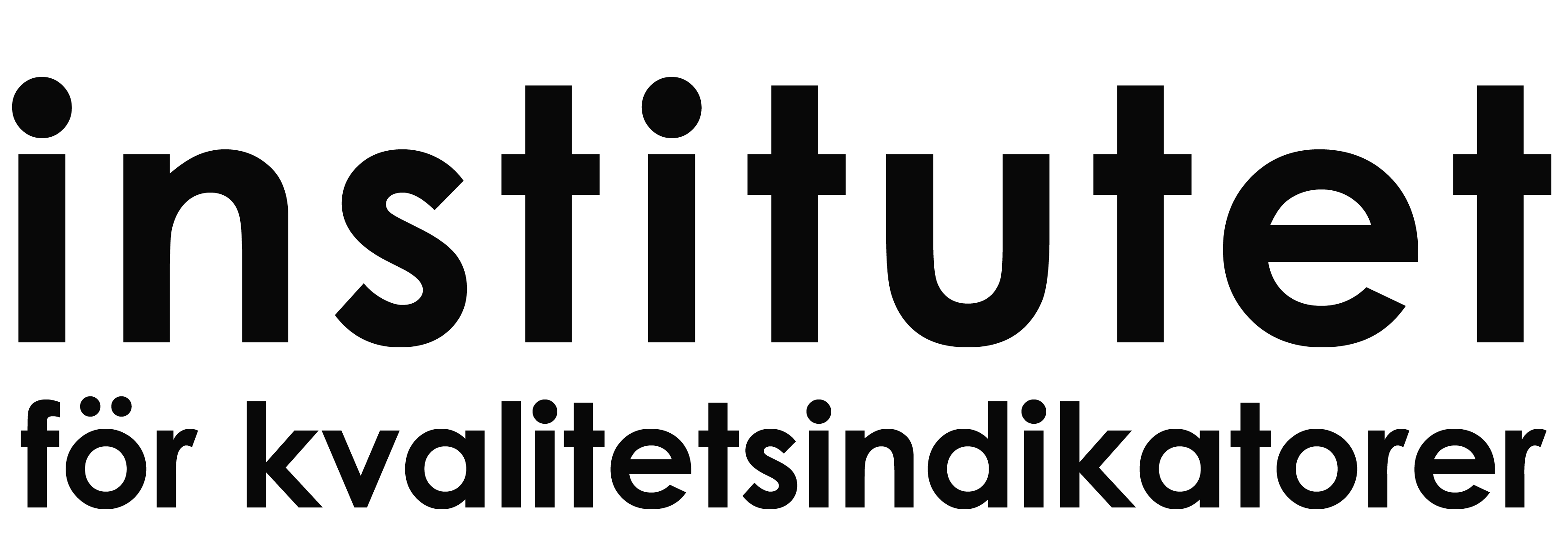 Normer och värden
Detta diagram visar vilka faktorer vårdnadshavarna upplever att barnen inte ges lika möjligheter på grund av. Resultat visas enbart vid minst sju svar.
De personer som svarade "instämmer inte alls" eller "instämmer inte" på frågan " ...barnen ges lika möjligheter att utvecklas oberoende av kön, etnisk tillhörighet, religion eller funktionsnedsättning" fick följdfrågan ovan. Totalt var det 0 personer som svarade "instämmer inte alls" eller "instämmer inte".
Humanitas | Svarsfrekvens 85%
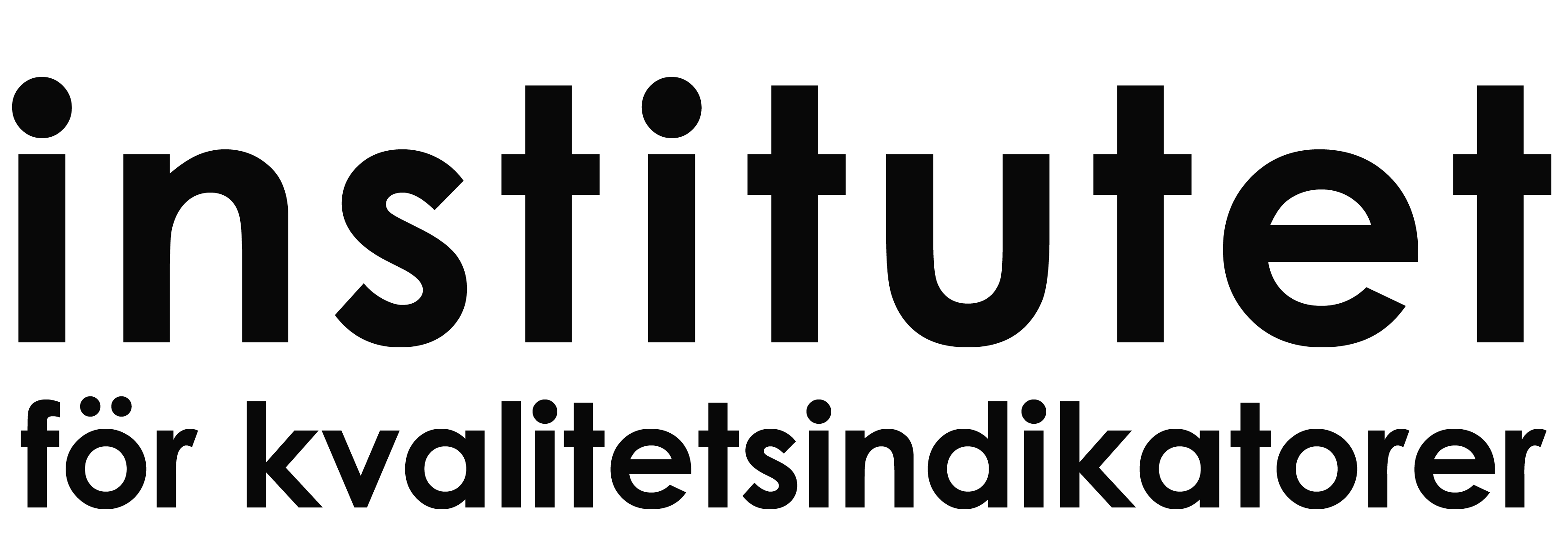 Viktigaste frågorna
Vårdnadshavarna fick som sista fråga ta ställning till vilka frågor som är viktigast för dem. Som mest fick man ange fem frågor. Detta diagram visar de fem frågor som anses vara viktigast.
Humanitas | Svarsfrekvens 85%
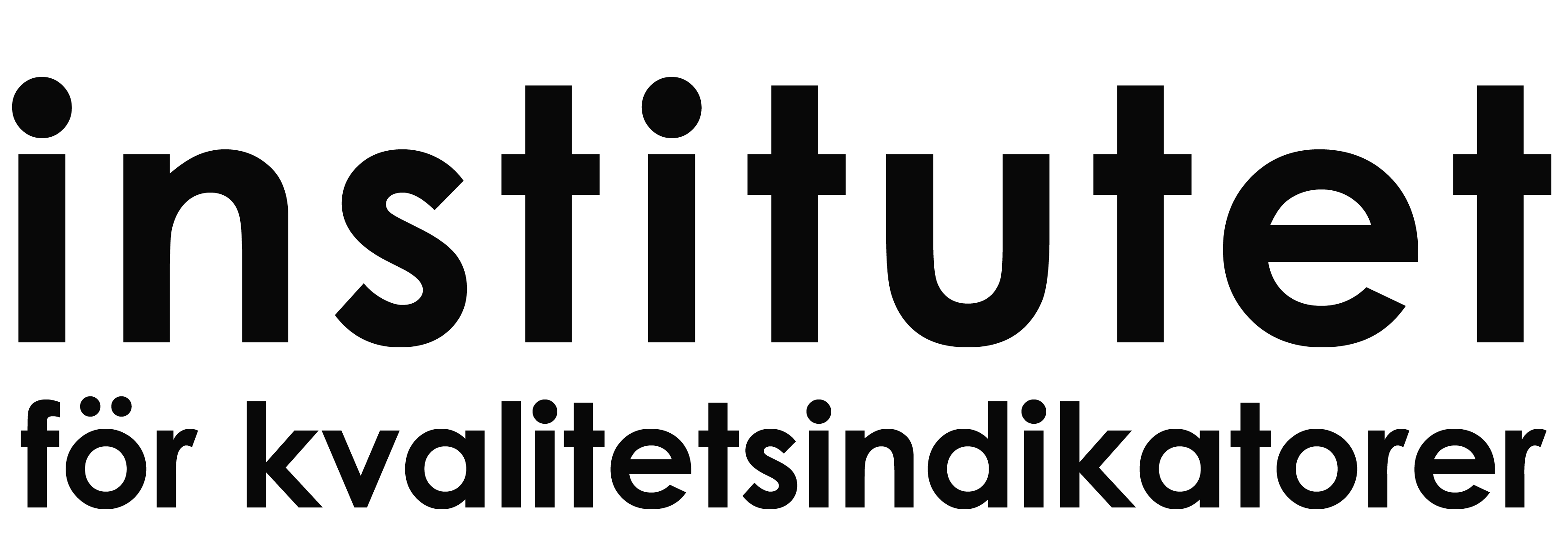 Normer och värden
Detta diagram visar andelen positiva (de som svarat 4 eller 5) för frågeområdet Normer och värden, totalt och uppdelat på barnets kön.
Humanitas | Svarsfrekvens 85%
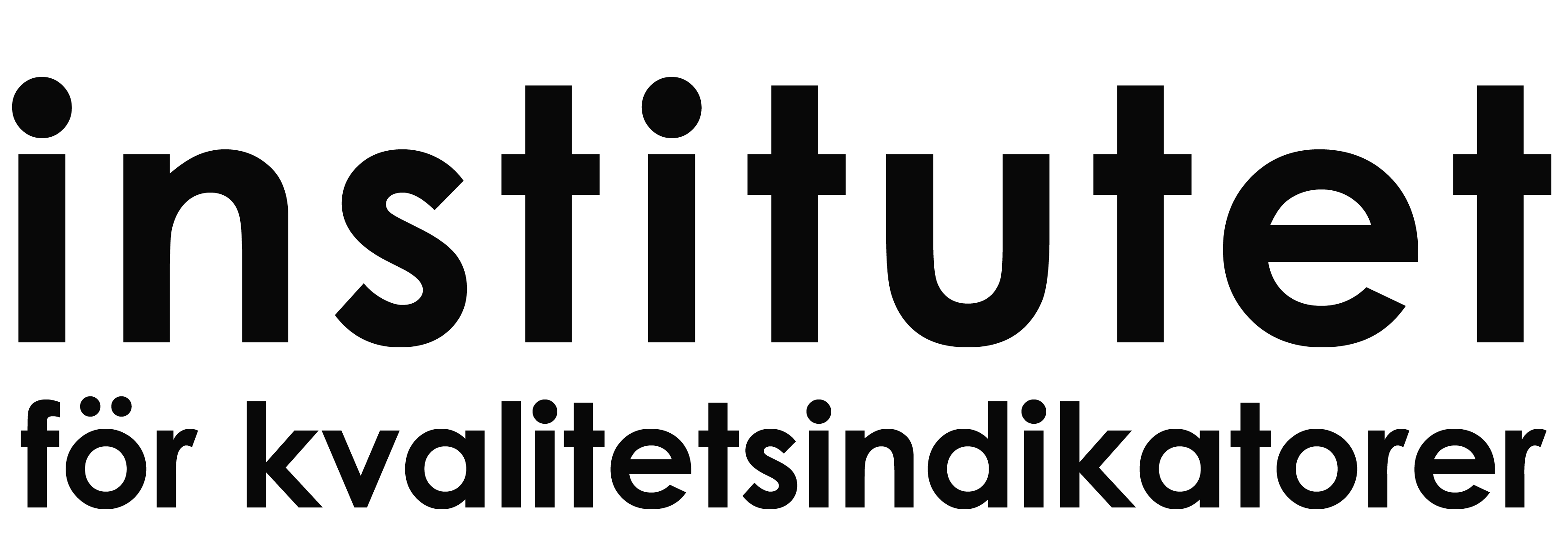 Värdegrund och uppdrag
Detta diagram visar andelen positiva (de som svarat 4 eller 5) för frågeområdet Värdegrund och uppdrag, totalt och uppdelat på barnets kön.
Humanitas | Svarsfrekvens 85%
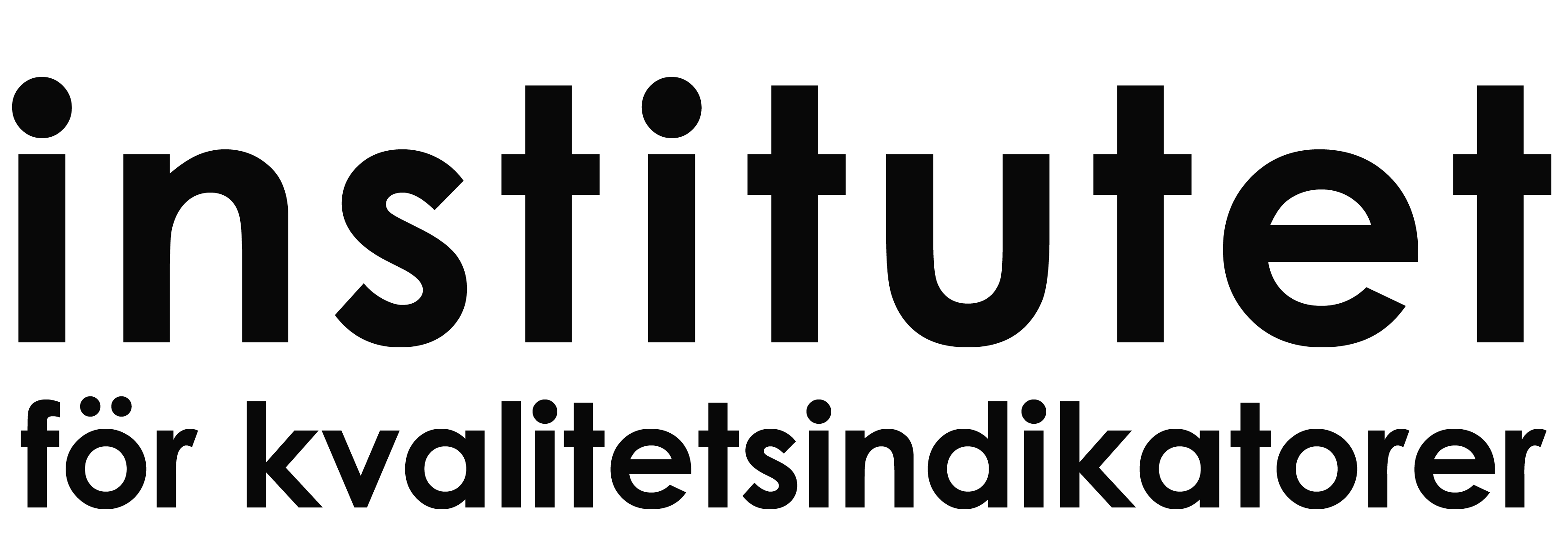 Omsorg, utveckling och lärande
Detta diagram visar andelen positiva (de som svarat 4 eller 5) för frågeområdet Omsorg, utveckling och lärande, totalt och uppdelat på barnets kön.
Humanitas | Svarsfrekvens 85%
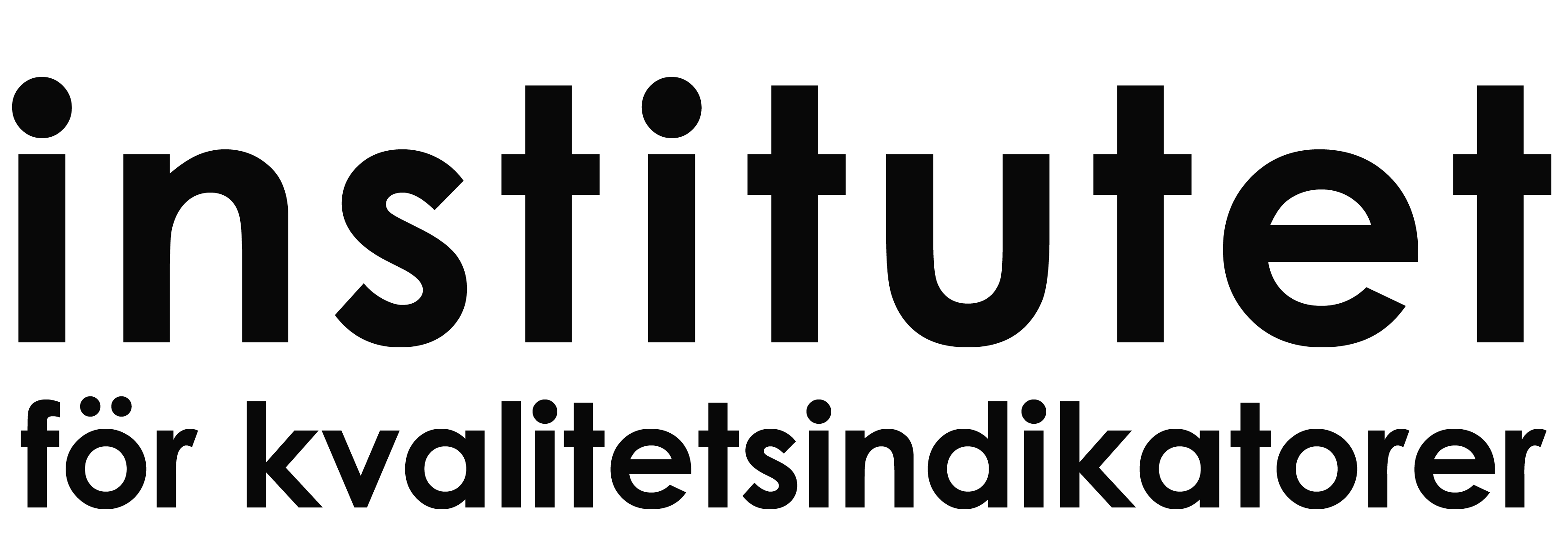 Barns inflytande och delaktighet
Detta diagram visar andelen positiva (de som svarat 4 eller 5) för frågeområdet Barns inflytande och delaktighet , totalt och uppdelat på barnets kön.
Humanitas | Svarsfrekvens 85%
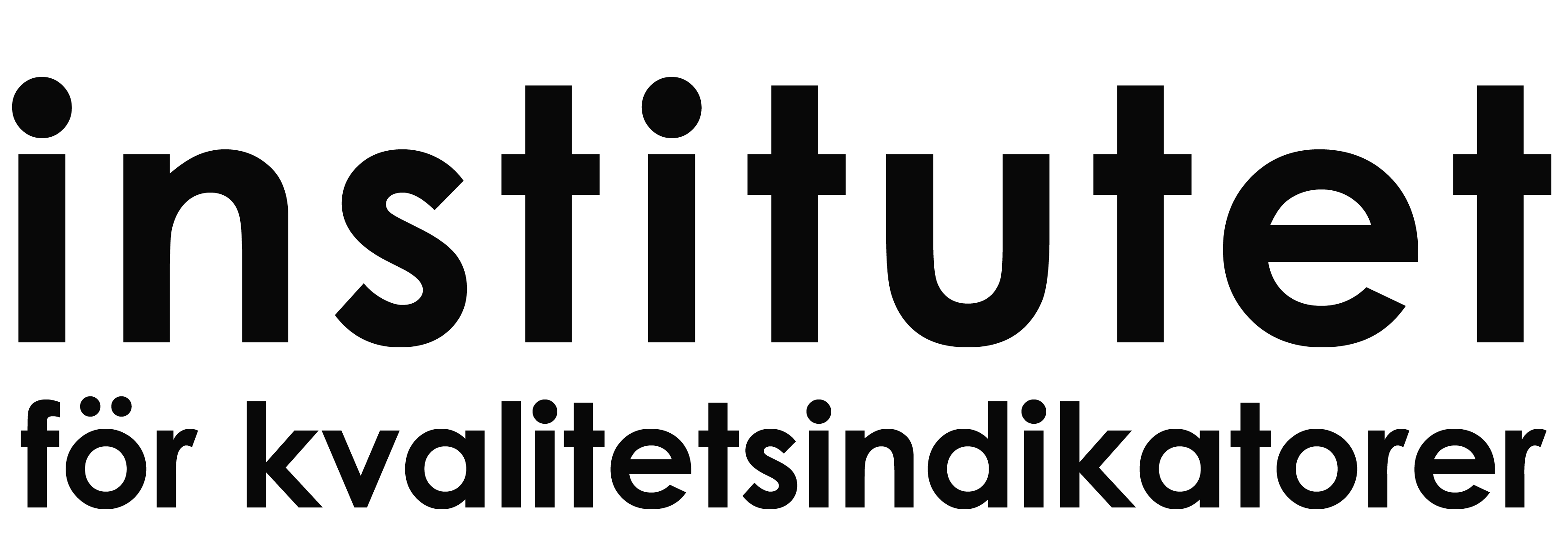 Förskola och hem
Detta diagram visar andelen positiva (de som svarat 4 eller 5) för frågeområdet Förskola och hem , totalt och uppdelat på barnets kön.
Humanitas | Svarsfrekvens 85%
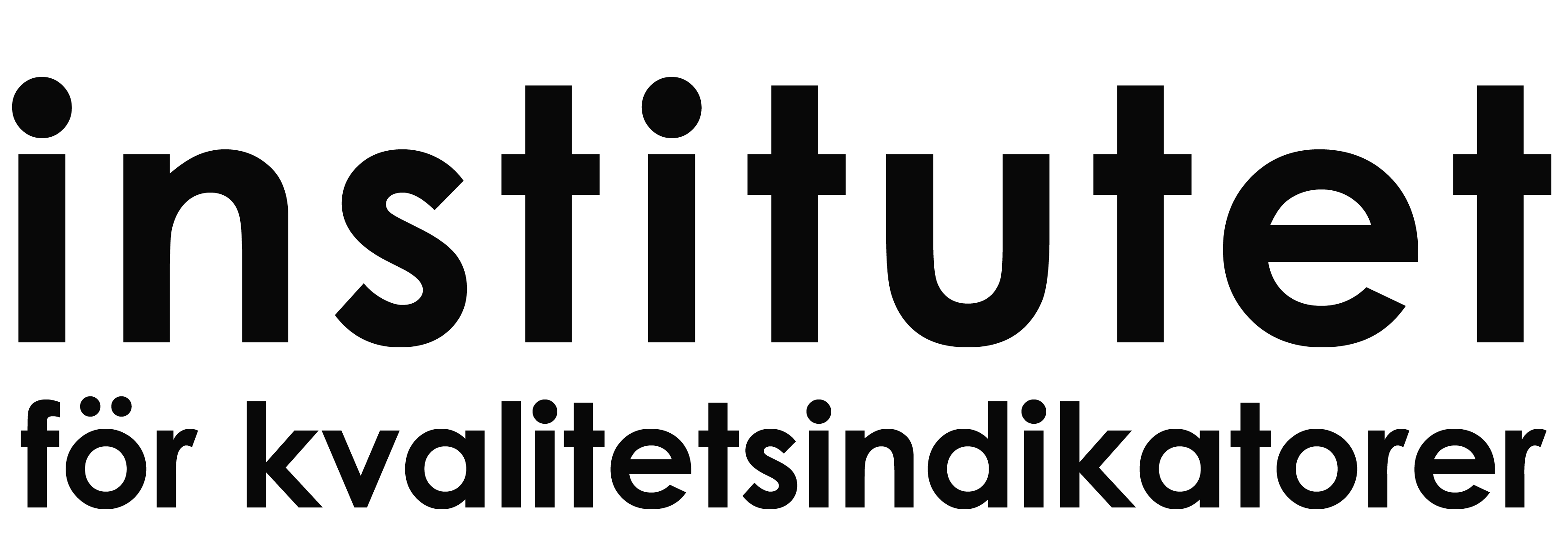 Helhetsomdöme
Detta diagram visar andelen positiva (de som svarat 4 eller 5) för frågeområdet Helhetsomdöme, totalt och uppdelat på barnets kön.
Humanitas | Svarsfrekvens 85%
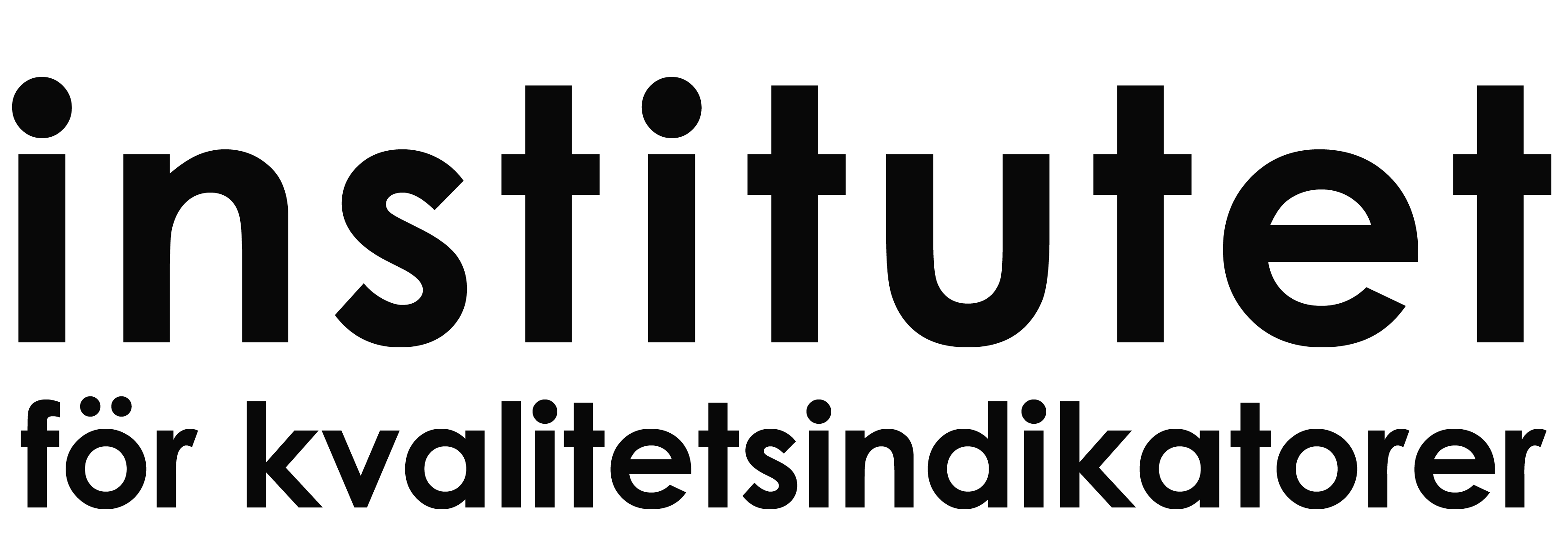 Frågeområde per enhet
Medelvärde per enhet för respektive frågeområde.
Humanitas | Svarsfrekvens 85%
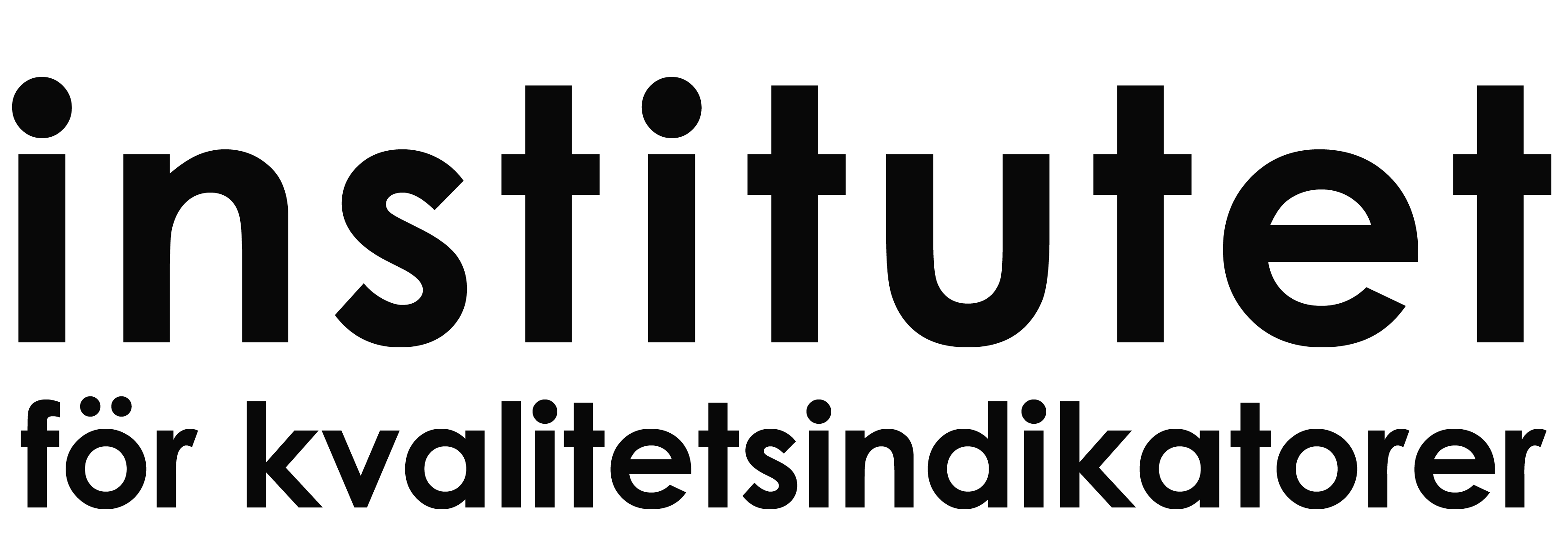